令和４年３月２３日
宮城県保健福祉部障害福祉課
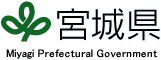 相談支援専門員・
サービス管理責任者等に係る研修について
1
[Speaker Notes: ○宮城県保健福祉部障害福祉課の前田と申します。

○私からは「サービス管理責任者研修」と「児童発達支援管理責任者」の研修制度について説明いたします。

○これらの研修は平成３１年４月にカリキュラムの大幅な見直しが行われましたが、受講方法や受講後の配置の取扱いが複雑であり、事業所の皆様から多くのご質問をお寄せいただいているところです。

○本日は、これから資格を取得いただく方、また、カリキュラムの見直し前に既に資格を取得済みの方、それぞれについて、受講の手順などを説明いたします。

○なお、本日の説明の中では、サービス管理責任者と児童発達支援管理責任者を併せて「サビ児管」という略称を用いますので、ご承知ください。]
１　相談支援従事者研修
2
相談支援従事者研修
3
２　サービス管理責任者研修
児童発達支援管理者研修
4
１　平成３１年度以降に資格を取得する方へ
２年間以上の実務経験
５年度ごと
5
[Speaker Notes: ○それでは始めに、平成３１年のカリキュラム見直し後に、新たに資格を取得する方向けのご案内をいたします。

○まず、資格の取得には、「基礎研修」と「実践研修」という２種類の研修を修了いただく必要がございます。

○「基礎研修」の受講に必要な実務経験については、後半のスライドで後ほど説明いたします。

○次に「実践研修」についてですが、「基礎研修」を修了した後、２年以上の実務経験がある方が受講対象です。

○「実践研修」の受講資格は、「基礎研修」を修了してから、ある程度年数が空いてしまっても、失効はいたしませんので、ご承知おきください。

○「実践研修」まで修了いただくと資格を取得できますが、その後は５年度ごとに「更新研修」を繰り返し修了いただく必要がございます。

○「更新研修」の受講にも実務経験が必要であり、サビ児管又は相談支援専門員の経験をお持ちでない場合は受講いただけませんのでご注意ください。

○これらの研修の募集時期や開催時期などについては、今年の５月頃に業務受託者のウェブサイトで公表する予定です。
　ただし、状況によって時期が前後する場合もございますので、ご了承ください。]
実務経験について
サービス管理責任者・児童発達支援管理責任者として従事するための実務経験として算定できる事業・施設等は，厚生労働省告示に定められたものが対象です。
（例）障害者の日常生活及び社会生活を総合的に支援するための法律第五条第十一項に規定する障害者支援施設，児童福祉法第六条の二の二第一項に規定する障害児通所支援事業　など
（厚生労働省告示）
指定障害福祉サービスの提供に係るサービス管理を行う者として厚生労働大臣が定めるもの（平成１８年９月２９日厚生労働省告示第５４４号）https://www.mhlw.go.jp/web/t_doc?dataId=83aa8498&dataType=0&pageNo=1
障害児通所支援又は障害児入所支援の提供の管理を行う者として厚生労働大臣が定めるもの（平成２４年３月３０日厚生労働省告示第２３０号）https://www.mhlw.go.jp/web/t_doc?dataId=82ab2794&dataType=0&pageNo=1
ご自身の職歴がいずれの事業・施設等に当たるかご不明な場合は，従事している（していた）事業所等の管理者等へお尋ねください。
6
[Speaker Notes: ○続いて、研修の受講や、研修の修了後に事業所で従事いただくための実務経験について説明いたします。

○実務経験として年数を算定できる事業や施設は、このページでお示ししている厚生労働省の告示に定められています。

○ご自身の職歴がいずれの事業・施設等に当たるかご不明な場合は，勤務先の管理者などへお尋ねいただきますようお願いいたします。]
サービス管理責任者として従事するための実務経験要件
出展：厚生労働省「令和元年度サービス管理責任者等指導者養成研修」
http://www.rehab.go.jp/College/japanese/kenshu/2019/servicekanri_siryou.html
7
[Speaker Notes: ○続く４と５のスライドでは、対象となる事業や施設を一覧にしておりますので、ご確認いただくようお願いいたします。]
児童発達支援管理責任者として従事するための実務経験要件
出展：厚生労働省「令和元年度サービス管理責任者等指導者養成研修」
http://www.rehab.go.jp/College/japanese/kenshu/2019/servicekanri_siryou.html
8
２　平成３０年度までに資格を取得していた方へ
平成３０年度までの旧研修の修了者は，令和６年３月３１日まではサービス管理責任者・児童発達支援管理責任者と見なします。
令和６年４月１日以降もサービス管理責任者・児童発達支援管理責任者として従事するためには，令和６年３月３１日までに更新研修を修了し，その後５年度ごとに更新研修を繰り返し修了する必要があります。
（注意）１回目の更新期限である令和５年度は，多数の受講申込みが予想されます。
前もって令和４年度に受講することを推奨します。
9
[Speaker Notes: ○続いて、平成３０年度までに資格を取得していた方向けのご案内です。

○見直し前のカリキュラムで研修を修了いただいた方は、令和６年３月３１日までは、サビ児管として従事いただけます。

○ただし、令和６年４月１日以降も引き続き従事いただくためには、令和６年３月３１日までに「更新研修」を修了いただく必要がございます。
　また、その後は５年度ごとに「更新研修」を繰り返し修了いただく必要がございます。

○なお、この１回目の更新期限である令和５年度の更新研修では、受講申込みが殺到することが予想されます。

○資格が失効しないために、前もって令和４年度の更新研修を受講いただくことをぜひご検討ください。]
３　研修の見直しに関するQ＆A
（実践研修の受講に必要な要件）問１　基礎研修修了後，実践研修受講に必要な通算２年間以上の業務とは，サービ
　ス管理責任者・児童発達支援管理責任者が行う個別支援計画の原案作成に係る業
　務に限られるのか。
厚生労働省告示において，「相談支援の業務又は直接支援の業務」としており，必ずしも個別支援計画の原案作成等の業務のみに限られない。
（研修分野統合について）問２　従来のサービス管理責任者研修の各分野（介護，地域生活（身体），地域生
　活（知的・精神）及び就労の各分野）及び児童発達支援管理責任者研修のカリ
　キュラムを統一するとのことだが，サービス管理責任者が児童発達支援管理責任
　者にもなれるということか。
サービス管理責任者・児童発達支援管理責任者の要件は，それぞれの告示において，①実務経験者であること及び②研修修了者であることを規定している。

研修の見直し後，②の要件は統一される。
一方，①の要件については，これまでと同様，それぞれの要件が必要になる。
10
出展：平成３１年４月２３日付け厚生労働省事務連絡（一部要約・改編）
[Speaker Notes: ○次に、研修の見直しに関して、よくお寄せいただくご質問について解説いたします。

○まず問１の、実践研修の受講に必要な要件について説明いたします。
　
○「実践研修」の受講には２年以上の実務経験が必要であることは、始めにも説明いたしましたが、
　その対象となる実務経験は、サビ児管として従事した実務経験に限られません。
　
○スライド番号の４ページと５ページに掲載している「相談支援の業務」と「直接支援の業務」が対象ですので、ご承知おきください。

○なお、「実践研修」のカリキュラムでは、「基礎研修」を修了後、サビ児管の業務にある程度携わっていることを想定したような講義、演習がございます。
○　「実践研修」の受講前であっても、個別支援計画の案を作成いただくことは可能ですので、「実践研修」のねらいや意義をご理解いただいた上で、２年の実務に臨んでいただけますと幸いです。

○次に、問２の研修分野統合について説明いたします。

○平成３０年度までは、サビ管の５分野に児発管を加えた、合計６種類の研修がございました。

○現在の研修では、全ての分野が統一された共通のカリキュラムに改められています。

○これによって、見直し前のサビ管研修を修了した方が、児発管として従事するための実務経験をお持ちでしたら、児発管として従事できるようになりました。

○また、見直し前の児発管研修を修了した方が、サビ管として従事するための実務経験をお持ちの場合も同様に、サビ管として従事できるようになりました。

○サビ管と児発管として従事するための実務経験、多くが共通の内容であるものの、一部で異なるものもございますので、ご注意ください。]
４　基礎研修のみ修了した者の取り扱い
基礎研修は実践研修の受講資格を取得するための研修です。
実践研修まで修了しなければ，サービス管理責任者・児童発達支援管理責任者として従事できません。
（例外１）令和４年３月３１日までに基礎研修を修了し，かつ，サービス管理責任者・児童発達支援管理責任者として従事するための実務経験を有している場合（基礎研修の修了日から３年以内に限ります。）
（例外２）正式なサービス管理責任者・児童発達支援管理責任者が同じ事業所等に配置されている場合
11
[Speaker Notes: ○最後に、「基礎研修」のみを修了し、まだ「実践研修」を終えていない方の取扱いについて説明いたします。

○「基礎研修」は、「実践研修」の受講資格を取得するための研修であって、原則として、「実践研修」まで修了してなければ、サビ児管として従事できません。

○ただし例外として、このスライドに掲載した２つの場合では、「基礎研修」のみを修了した方もサビ児管として従事できます。

○１つ目は、令和４年３月３１日までに「基礎研修」を修了しており、かつ、サビ児管として従事するための実務経験もお持ちの場合です。
　　この場合、「基礎研修」の修了日から３年以内に限って従事できますので、３年を超えて従事する場合は、「実践研修」を必ず修了してください。

○２つ目は、資格を取得済みのサビ児管が、既に同じ事業所で配置されている場合も、「基礎研修」のみ修了した方は従事できます。
　　この場合は、例外の１つ目と異なり、従事できる期間に制限はございません。

○以上、かいつまんでの説明となりましたが、私からの説明を終了いたします。

○本日説明した内容につきましては、宮城県のサビ児管研修のホームページでも解説しておりますので、適宜ご覧ください。

○それでは、ご清聴いただきありがとうございました。]
各研修の日程について
募集・開催時期は，令和４年５月以降に
県又は業務受託者のウェブサイトで公表予定
12